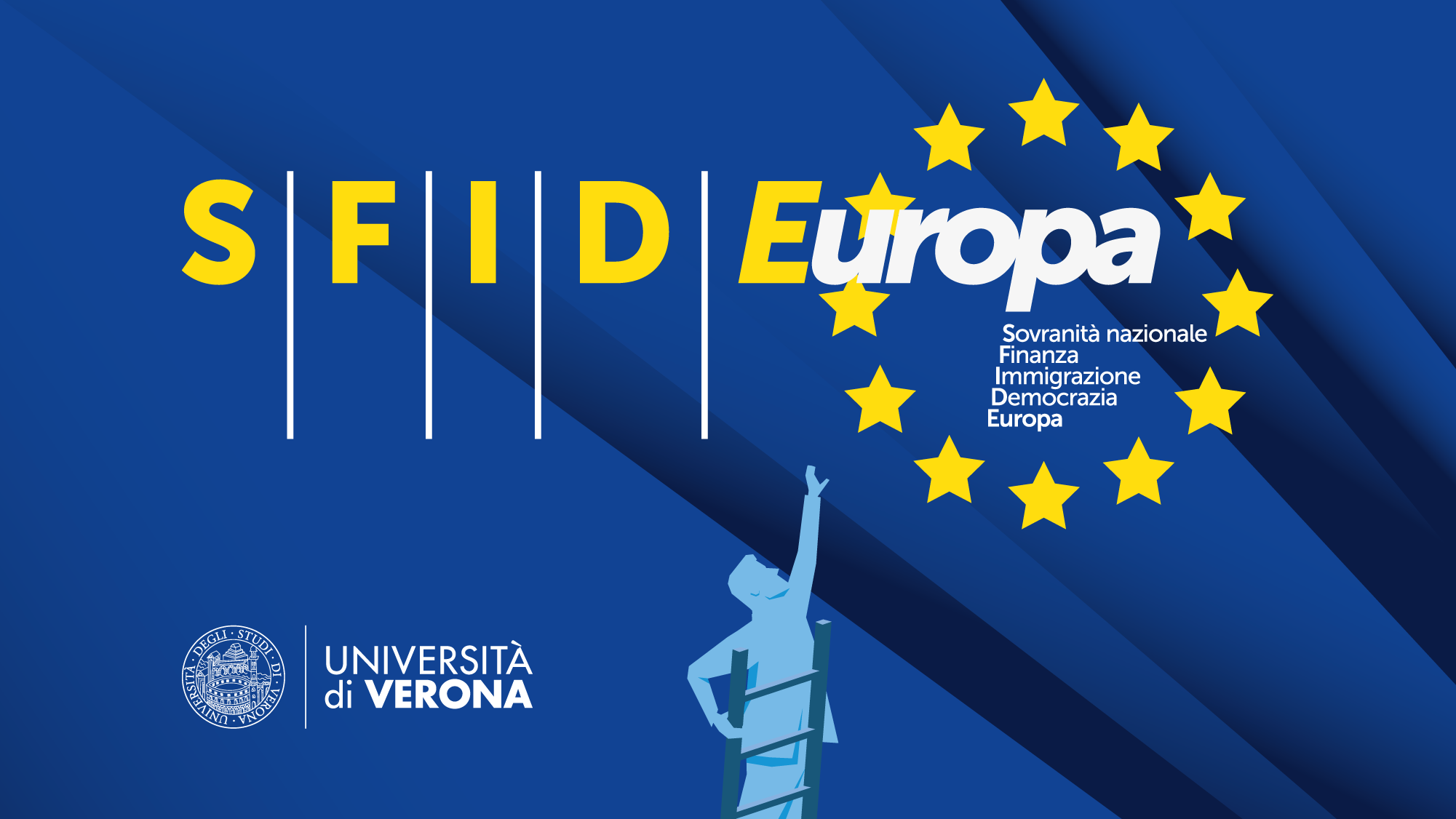 ALESSANDRO MELIOLI
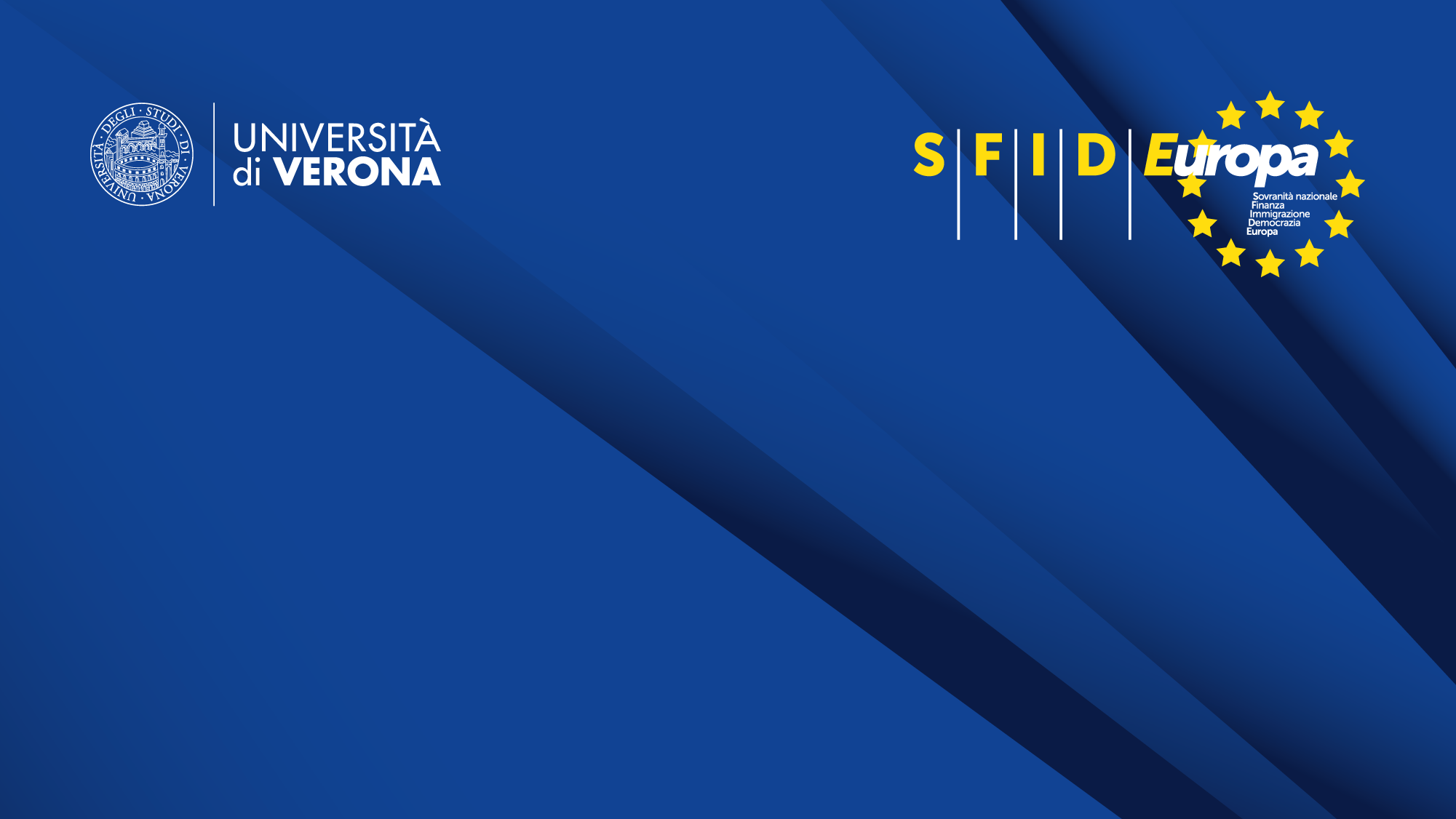 RICERCA, INNOVAZIONE, RIFLESSIONE, INCLUSIONE IN EUROPA
LA CO-CREAZIONE DI UN SENSO EMERGENTE PER L’EUROPA DEL XXI° SECOLO
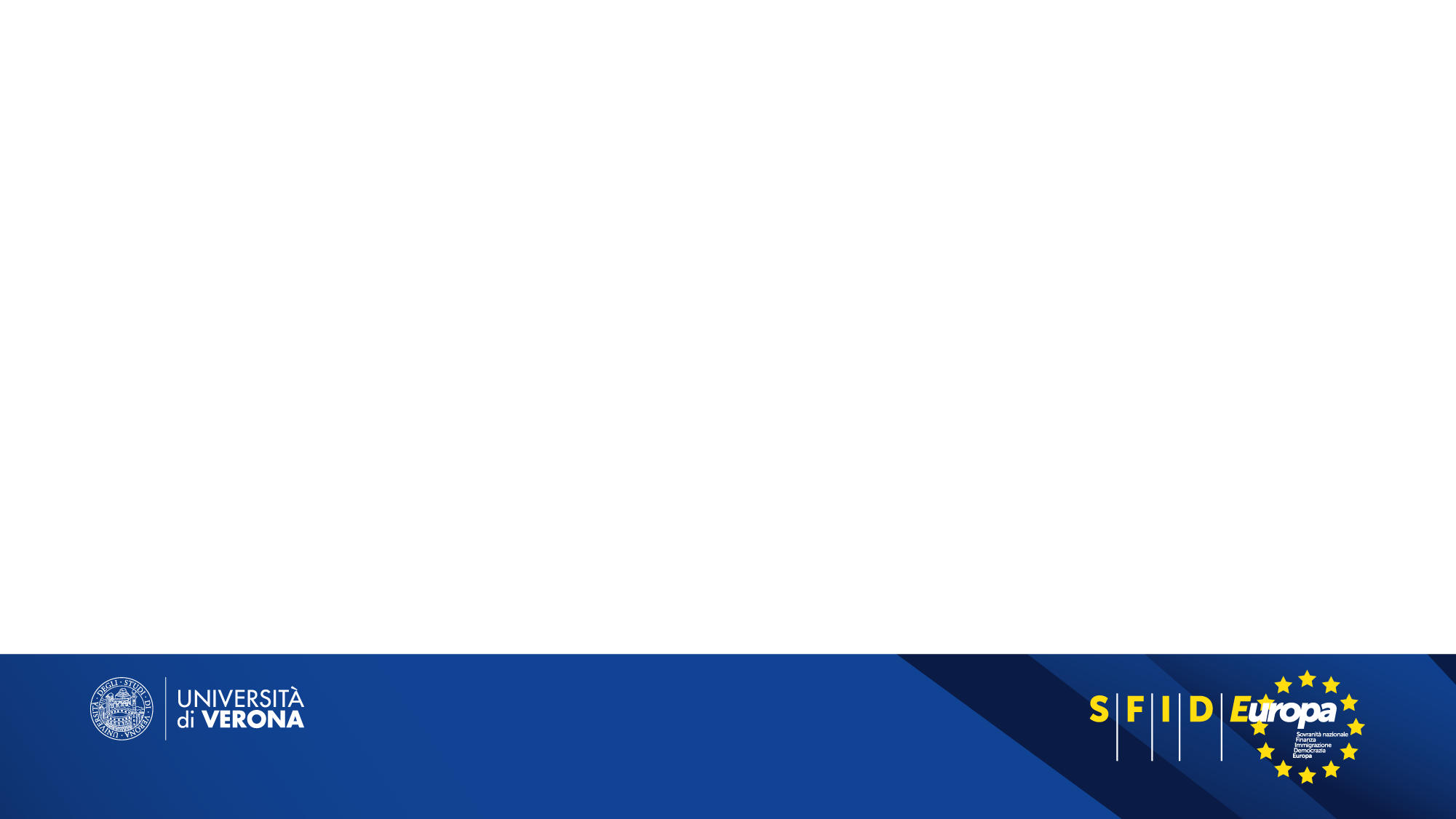 Società inclusiva, innovativa e riflessiva
Alcune delle sfide che l’Europa dovrà affrontare nel secondo decennio del XXI° secolo riguardano questi aspetti:
Crescente complessità delle società contemporanee;
Standardizzazione degli stili di vita, delle culture e delle religioni;
Stagnazione economica e crisi socio-culturale: erosione della ricchezza di fasce di popolazione e impoverimento delle politiche sociali.
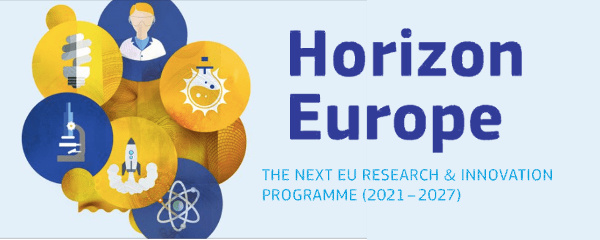 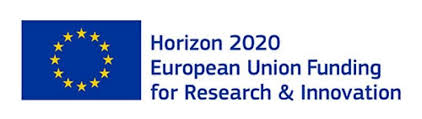 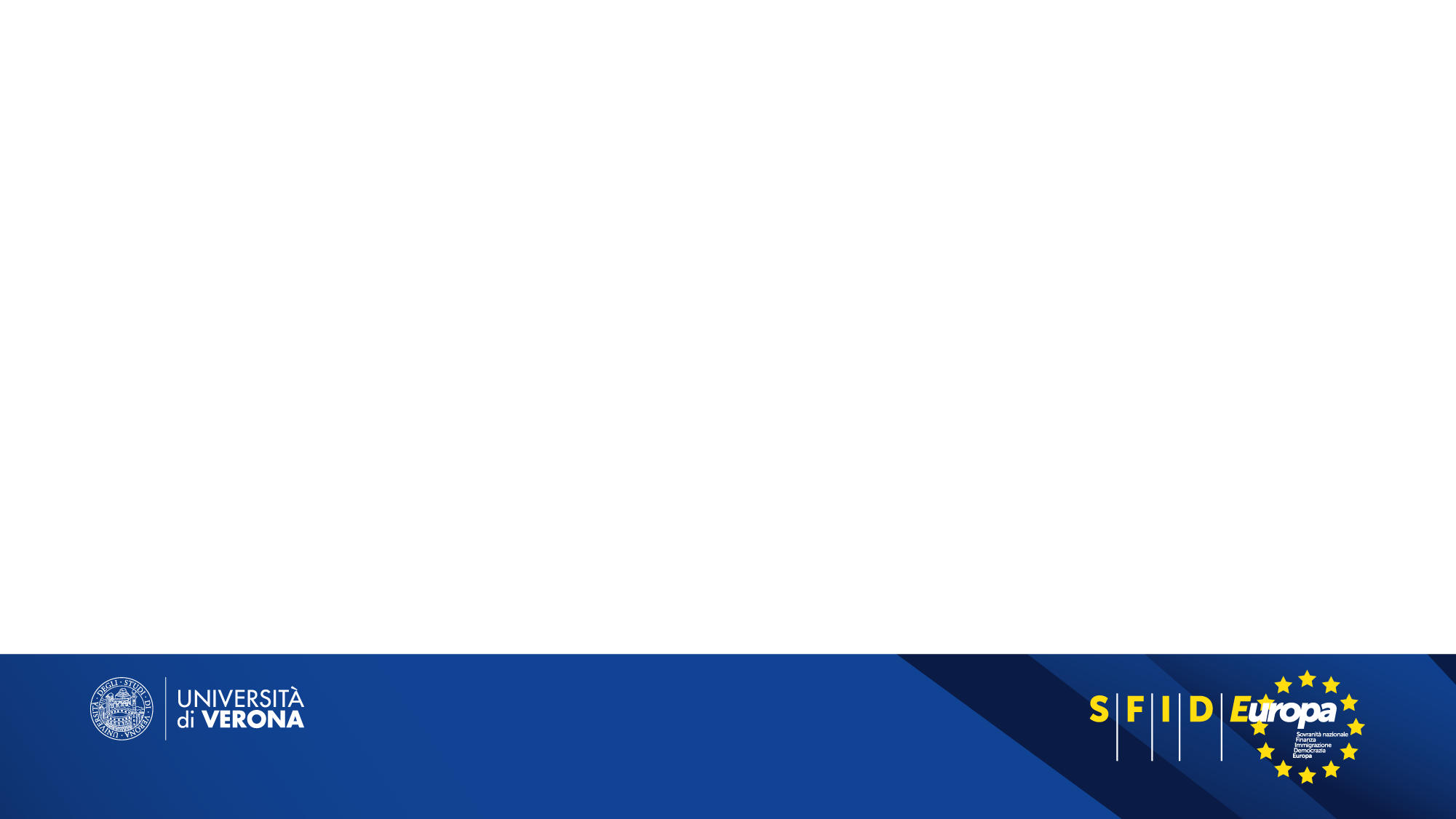 Creazione e creatività in Europa
Convenzione di Faro dell’UNESCO (2005)«Noi incoraggiamo le heritage communities a leggere attentamente questo manuale e ad usarlo e adattarlo con ingenuità e creatività come una contribuzione importante all’edificazione di una comprensione coesa tra tutti i membri della società» (Faro Convention Action Plan Handbook, Strasburgo 2018, p. 4.)

Commissione Europea (2014)Report on the role of public arts and cultural institutions in the promotion of cultural diversity and intercultural dialogue, in «European Agenda for Culture», gennaio 2014.
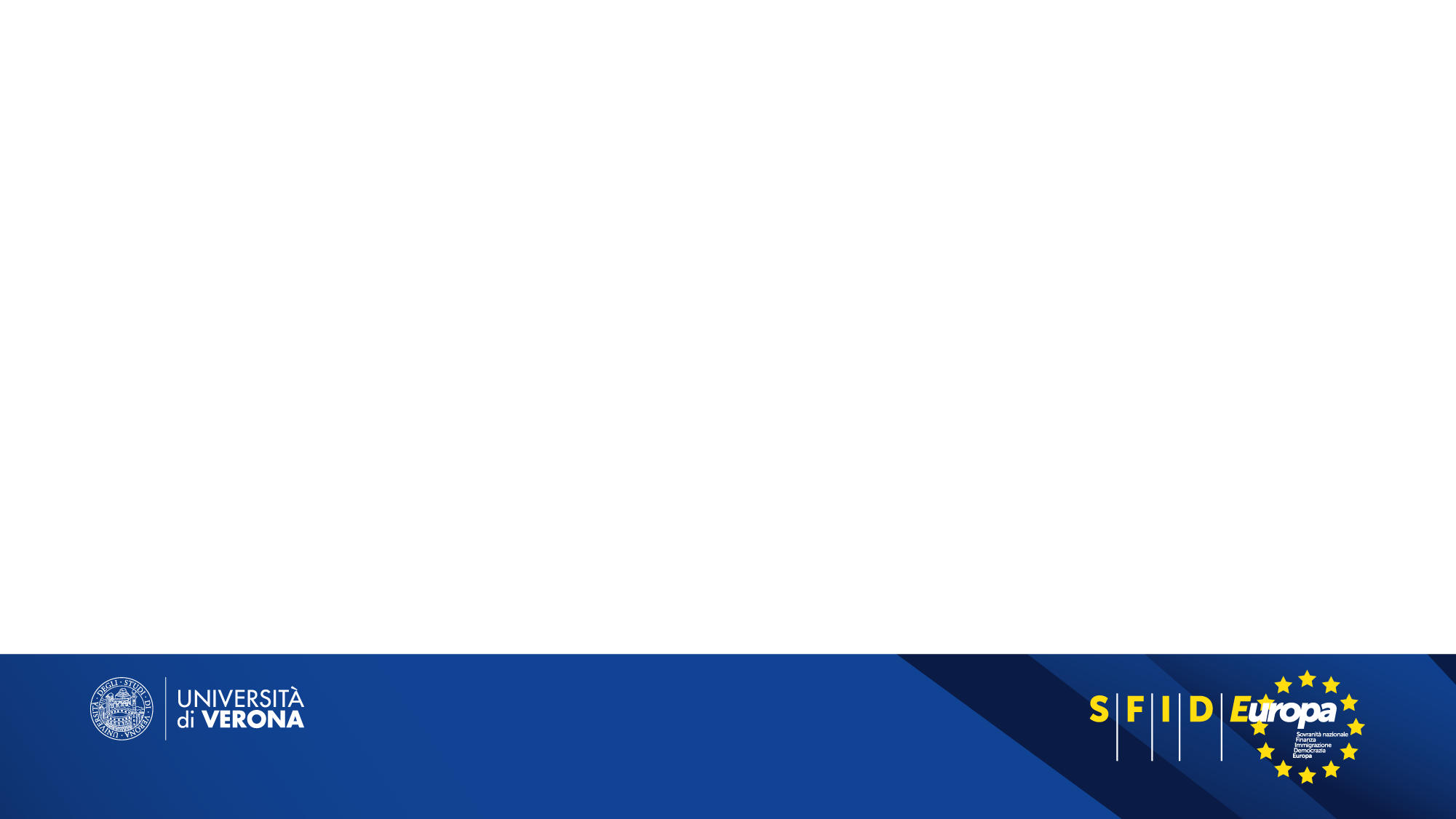 La co-creazione
Co-creazione è creazione partecipata.
C.K. Prahalad, V. Ramaswamy, Co-creation experiences: the next practice in valure creation, in «Journal of Interactive Marketing», vol. 18, n. 4 (2004).

Centrale nel processo di co-creazione è quindi il dialogo, così come il fatto che le comunità siano connesse, educate, rese autonome (empowered) e dotate (endowed) degli strumenti cognitivi e affettivi affinché possano prosperare.
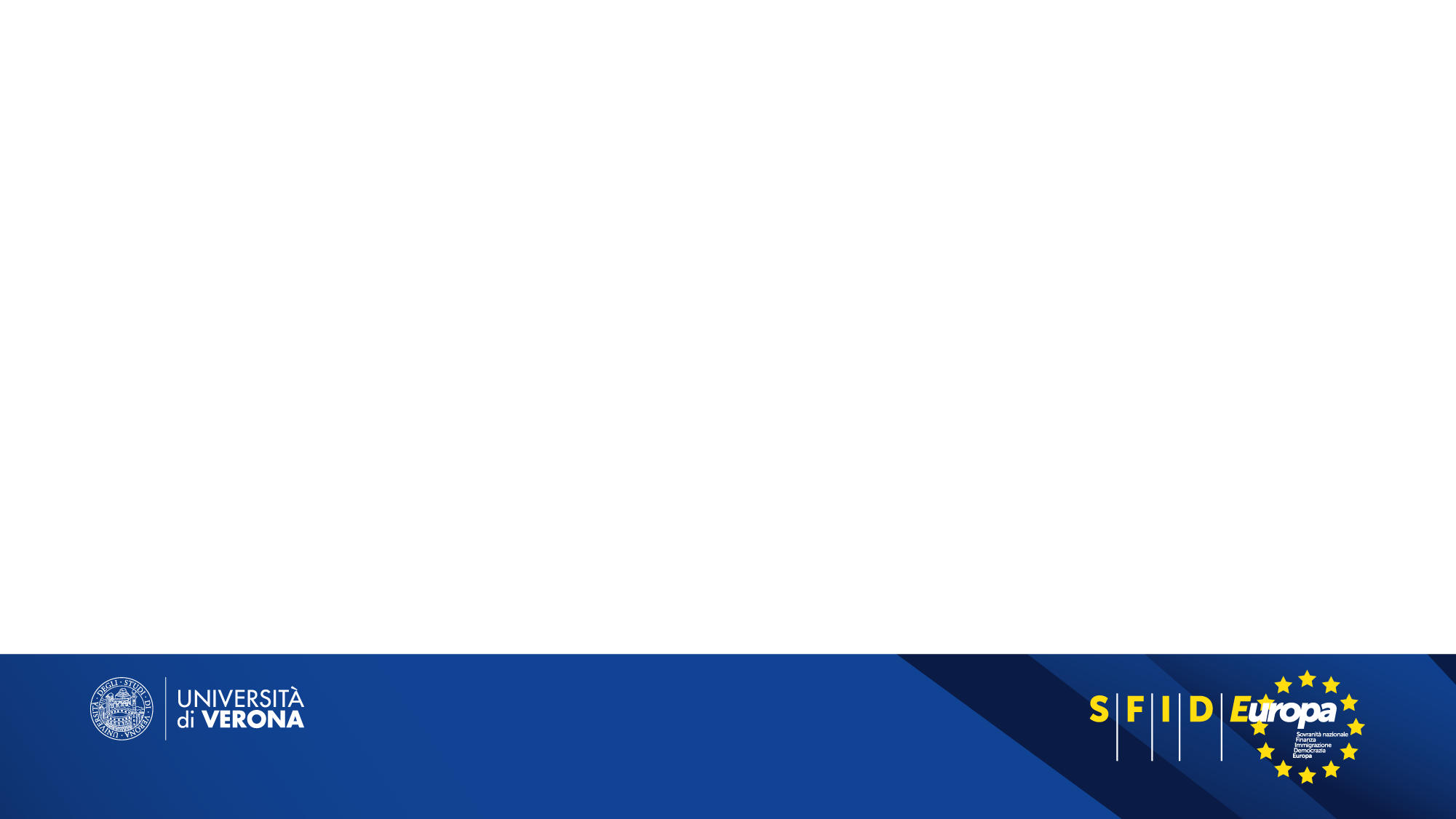 Co-creazione e Dialogo Interculturale
Il dialogo interculturale è in grado di mettere in luce:
i limiti dell’universalità formale dei diritti umani alla luce delle differenze storico-sociali dei popoli;
i deficit del multiculturalismo, il quale a sua volta rischia di creare divisioni interne secondo un paradigma di indifferentismo etico. 

Ognuno di noi è aperto su un mondo comune attraverso una finestra personale. Dialogare vuol dire domandare al proprio vicino cosa vede dalla sua prospettiva e raccontargli la nostra, nel rispetto reciproco.
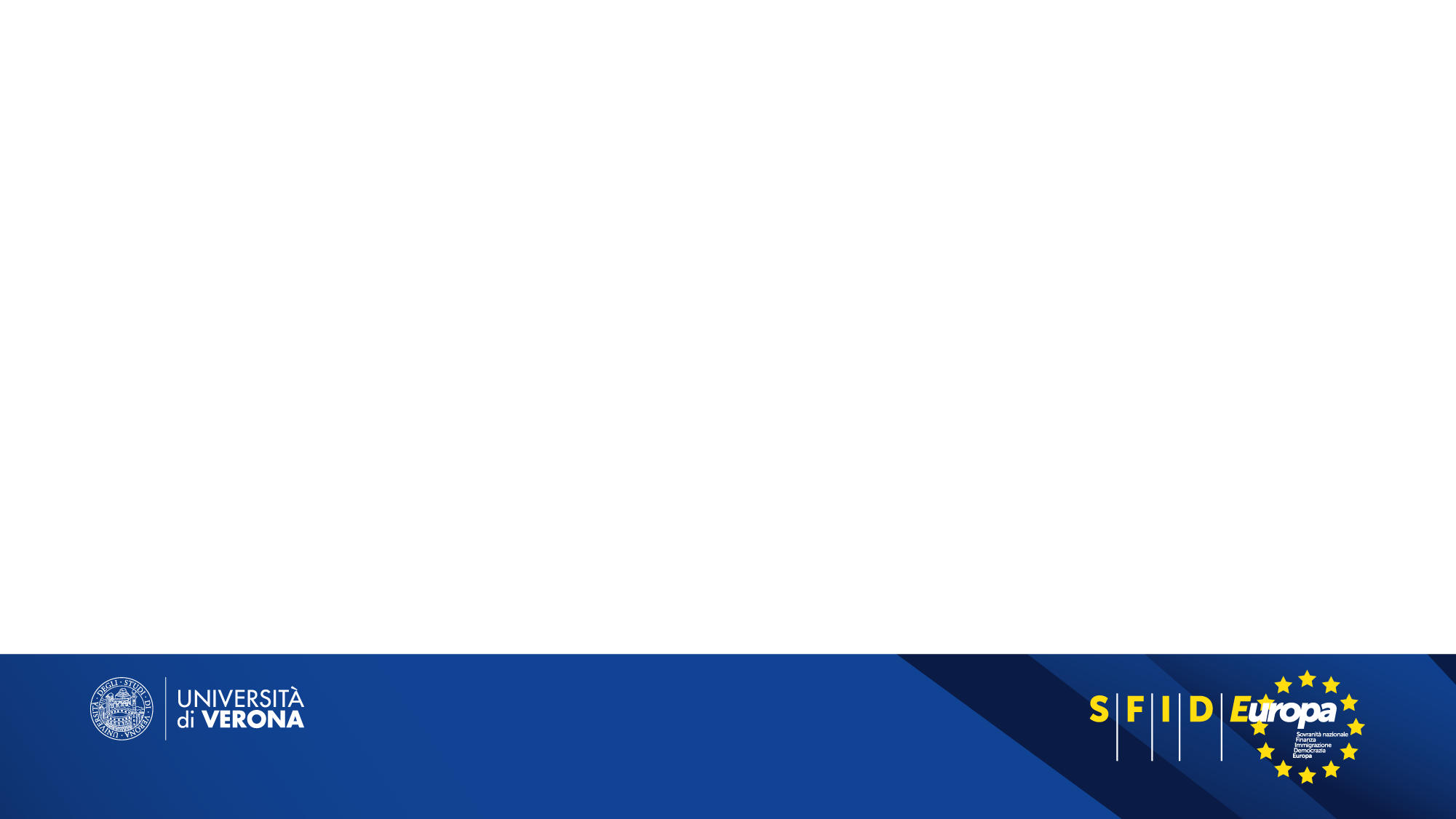 Co-creazione di valore generativo
Creazione di shared value (Porter e Kramer) a livello sociale, culturale e religioso richiede un approccio dotativo:
M. Magatti, L. Gherardi, Generative social actions and contemporary critical theory. Towards a post-consumerist society?, in Social Generativity. A Relational Paradigm for Social Change, Routledge, London-New York, 2018, p. 188).

L’aumento di forza sociale diventa sinonimo di generatività, ossia di un atteggiamento atto a lasciare un segno nel mondo attraverso la creazione o il nutrimento di cose che sopravvivono all’individuo.
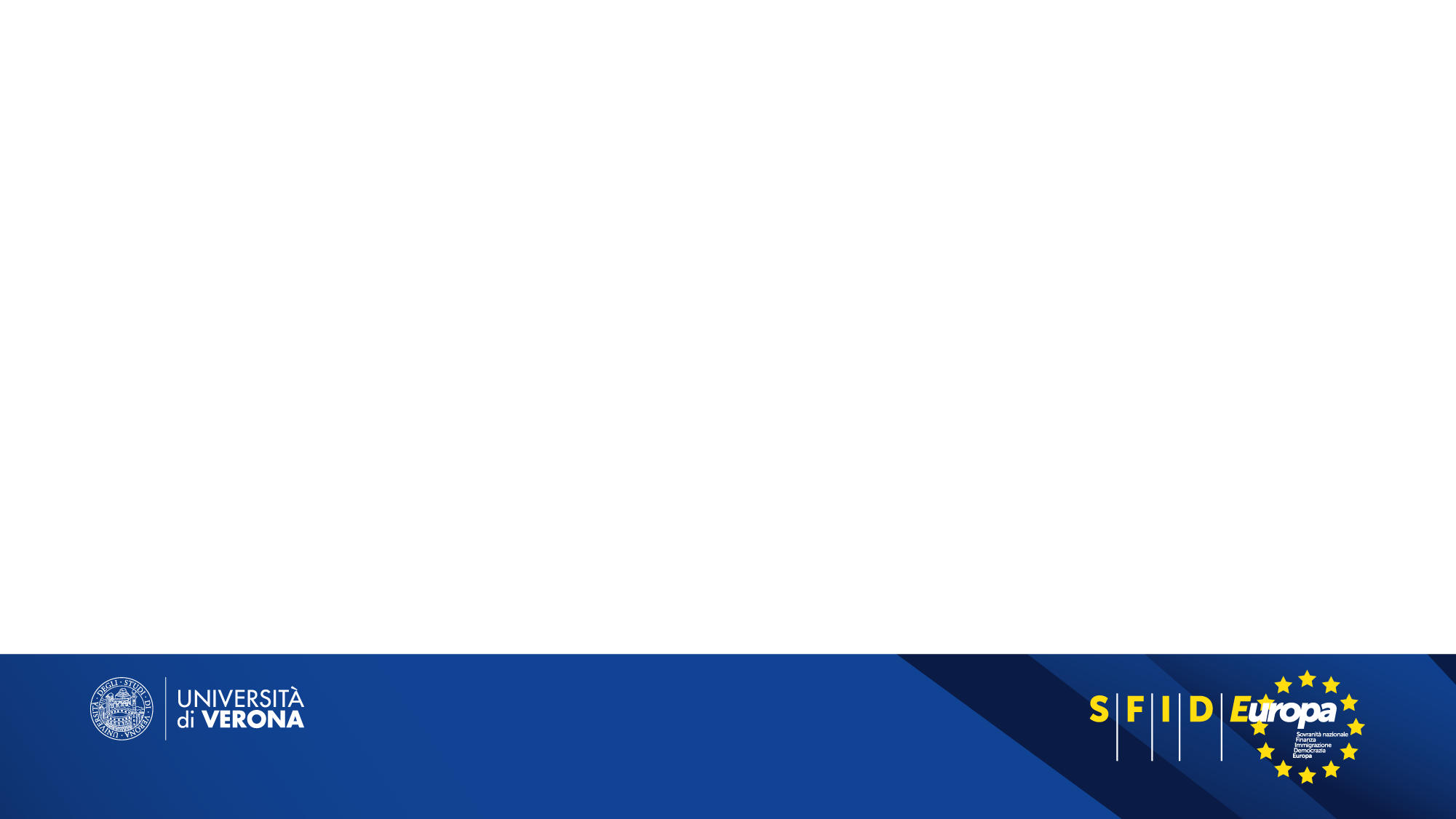 Eredità e Innovazione
L’innovazione tecnologica può per generare valore?
Sì, a patto che il valore economico frutto della digitalizzazione delle infrastrutture sociali, della cultura e della religione vada di pari passo con un’aumentata consapevolezza comune, frutto di una rinnovata capacità di accedere al sapere, in particolare al cultural heritage.
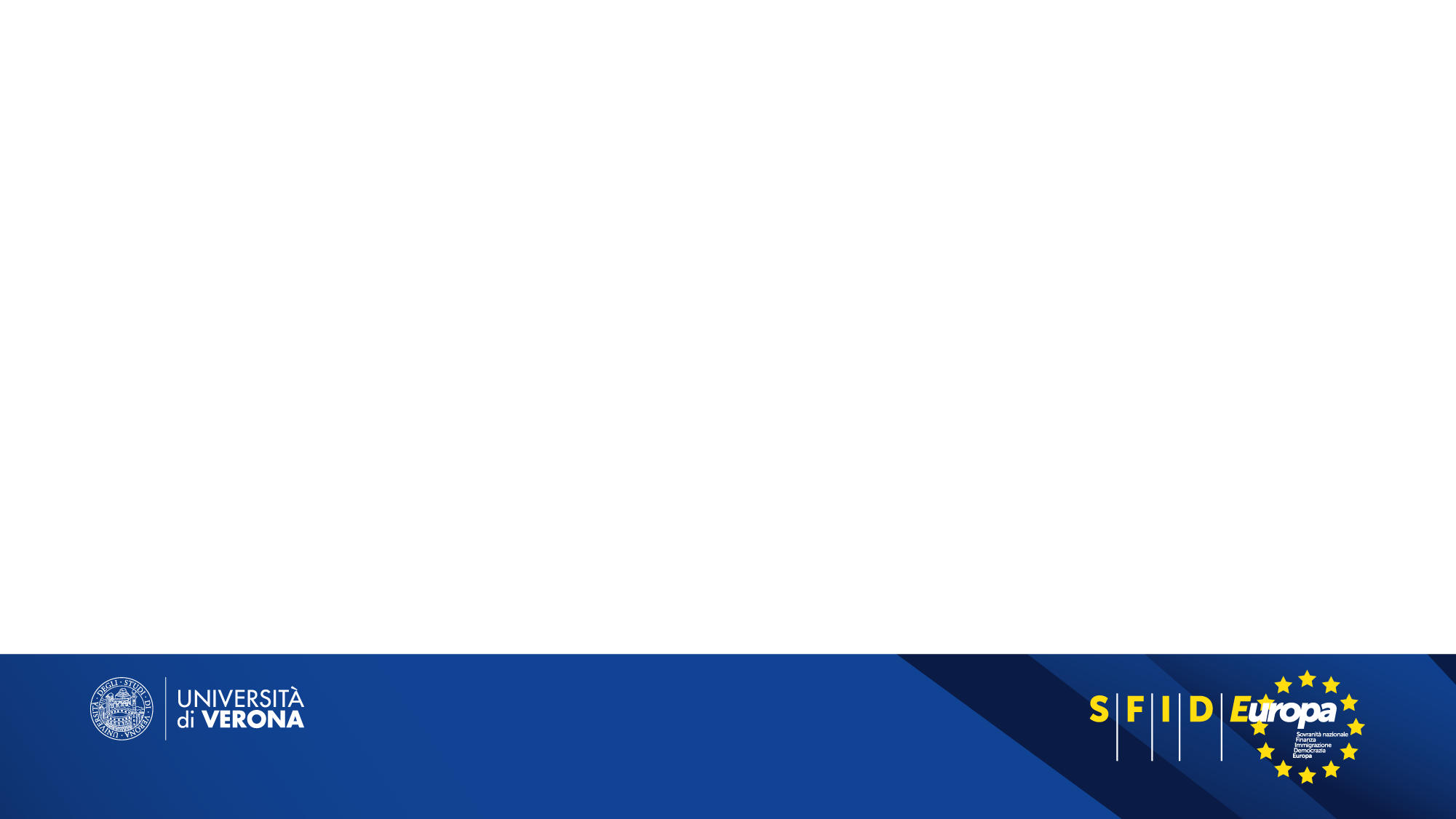 Verso Horizon 2027
È nel circolo virtuoso co-creativo, che si identifica nella collaborazione delle persone che vivono e fanno esperienza in un ambiente comunitario proprio, che può verificarsi un cambiamento proficiente. Quest’ultimo è necessario che venga inteso come un reale obiettivo verso cui tendere, grazie all’attivazione delle energie latenti presenti nella nostra Europa – in primis di coloro che in Europa vengono per inseguire un sogno di salvezza e redenzione – e non come un mero proposito strettamente formale.
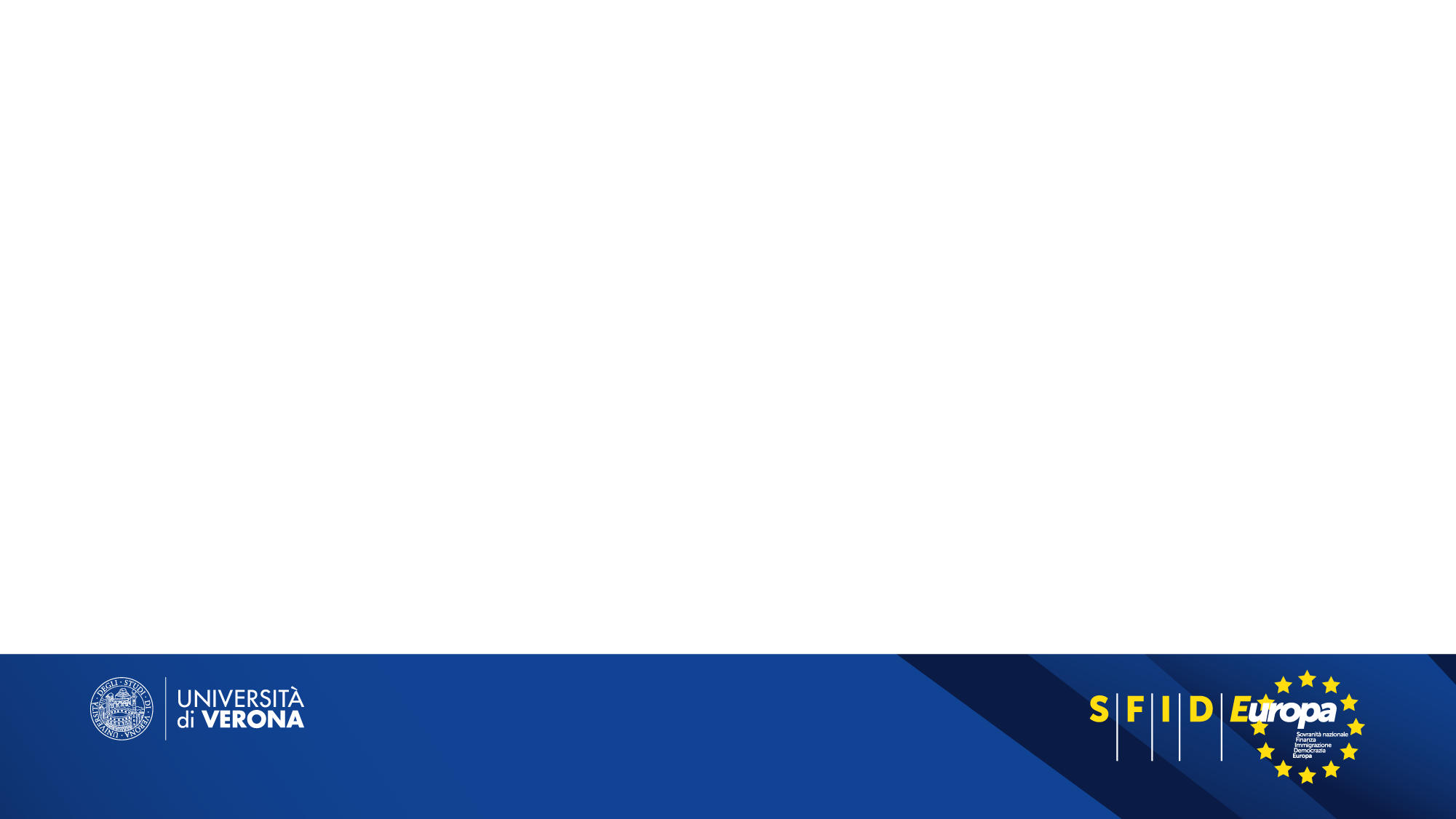 Bibliografia
Agrawal A.K., Kaushik A.K., Rahman Z., Co-creation of social value through intergration of stakeholders, in «Procedia – Social and Behavioral Sciences» 189, 2015, pp. 442-448.
Commissione Europea, Horizon 2020, Bruxelles 2014.
Commissione Europea, Horizon 2021-2017, Bruxelles 2019.
Commissione Europea, Social Innovation as a Trigger for Transformations. The Role of Research, Bruxelles 2017.
Contesini S., Mordacci R., Fare impresa con i valori. Teoria e pratica dell’identity shaping, Mondadori, Milano 2018.
Council of Europe, Faro Convention Action Plan Handbook, Strasbourg 2018.
European Agenda for Culture, Report on the role of public arts and cultural institutions in the promotion of cultural diversity and intercultural dialogue, Bruxelles 2014.
Füller J., Mühlbacher H., Matzler K., Consumer Empowerment Through Internet-Based Co-creation, in «Journal of Management Information Systems, Oxfordshire 2009.
Gebauer J., Füller J., The Dark Side of Co-Creation. How to deal with angry community members?, in «Special Interest Group Virtual Stakeholder Dialogue In Interactive Marketing», 39th EMAC Conference, Copenhagen, 3rd June 2010.
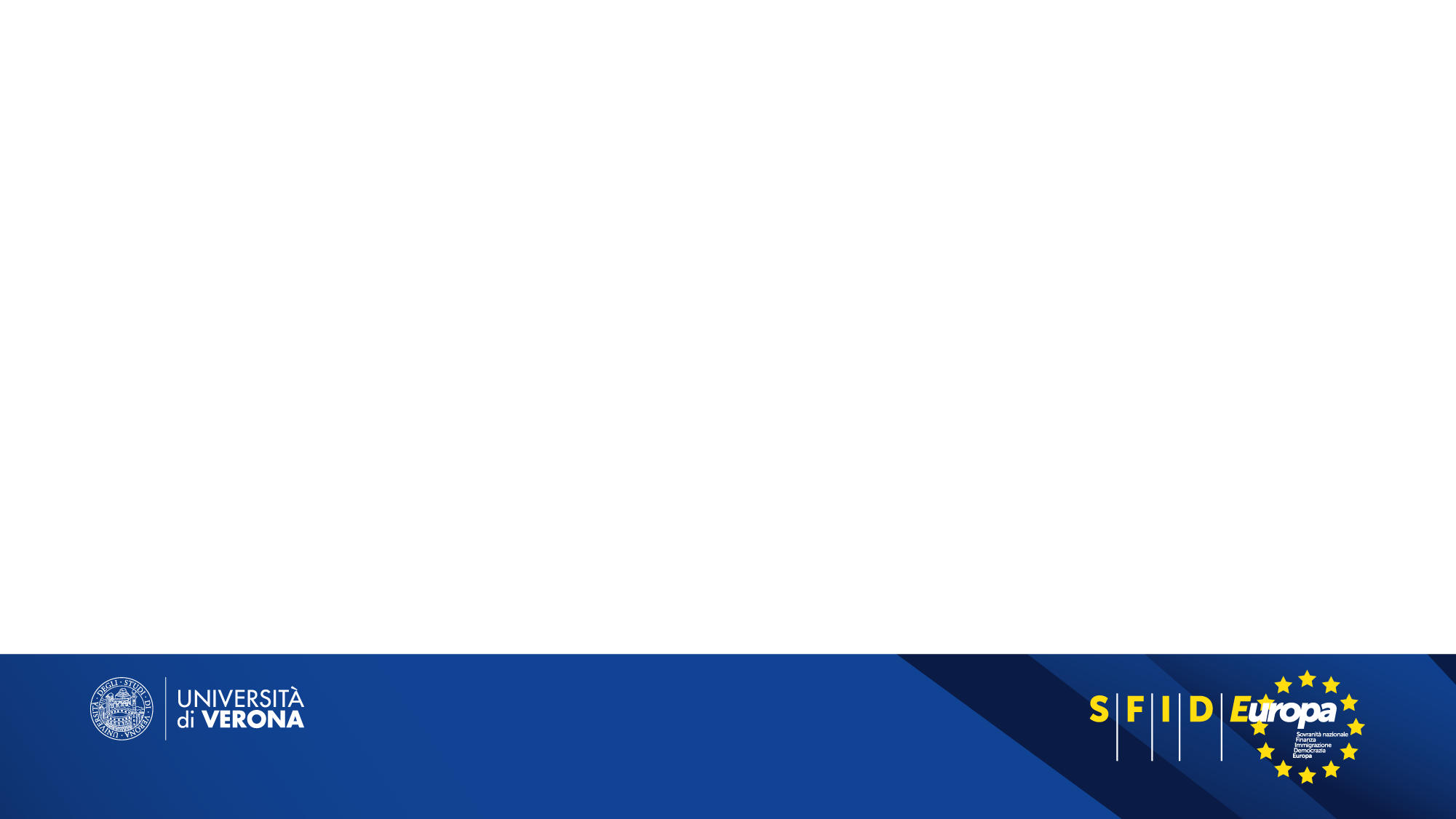 Bibliografia
Magatti M., Gherardi L., Generative social actions and contemporary critical theory. Towards a post-consumerist society? in Social Generativity. A Relational Paradigm for Social Change, Routledge, London-New York 2018.
Pozzo R., 100 miliardi per Horizon Europe, ma quale ruolo per le SSH? La battaglie dell’Italia e le prime vittorie, in «Paradoxa Forum», 11 febbraio 2019.
Pozzo R., Social, Cultural and Religious Innovation, 3rd European Academy of Religion Panel, Bologna, 4th March 2019.
Pozzo R., Virgili V., Governing Cultural Diversity. Common goods, shared experiences, spaces for exchange, in «Economia della cultura», XXVI (1), 2016.
Pozzo R., Virgili V., Social and Cultural Innovation. Research Infrastructures tackling Migration, in «Diogenes: International Journal of Human Sciences» 64, 2017.
Prahalad C.K., Ramaswamy V., Co-creation experiences: the next practice in valure creation, in «Journal of Interactive Marketing» 18 (4), 2004.